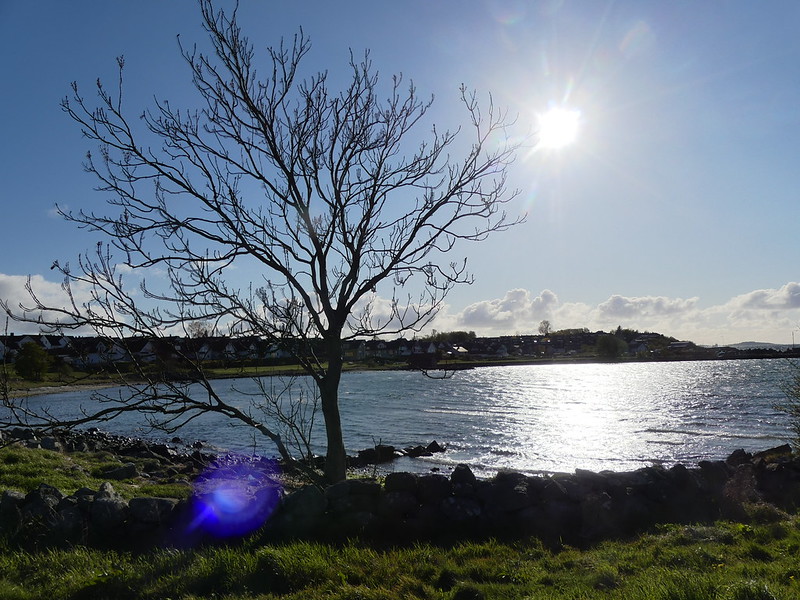 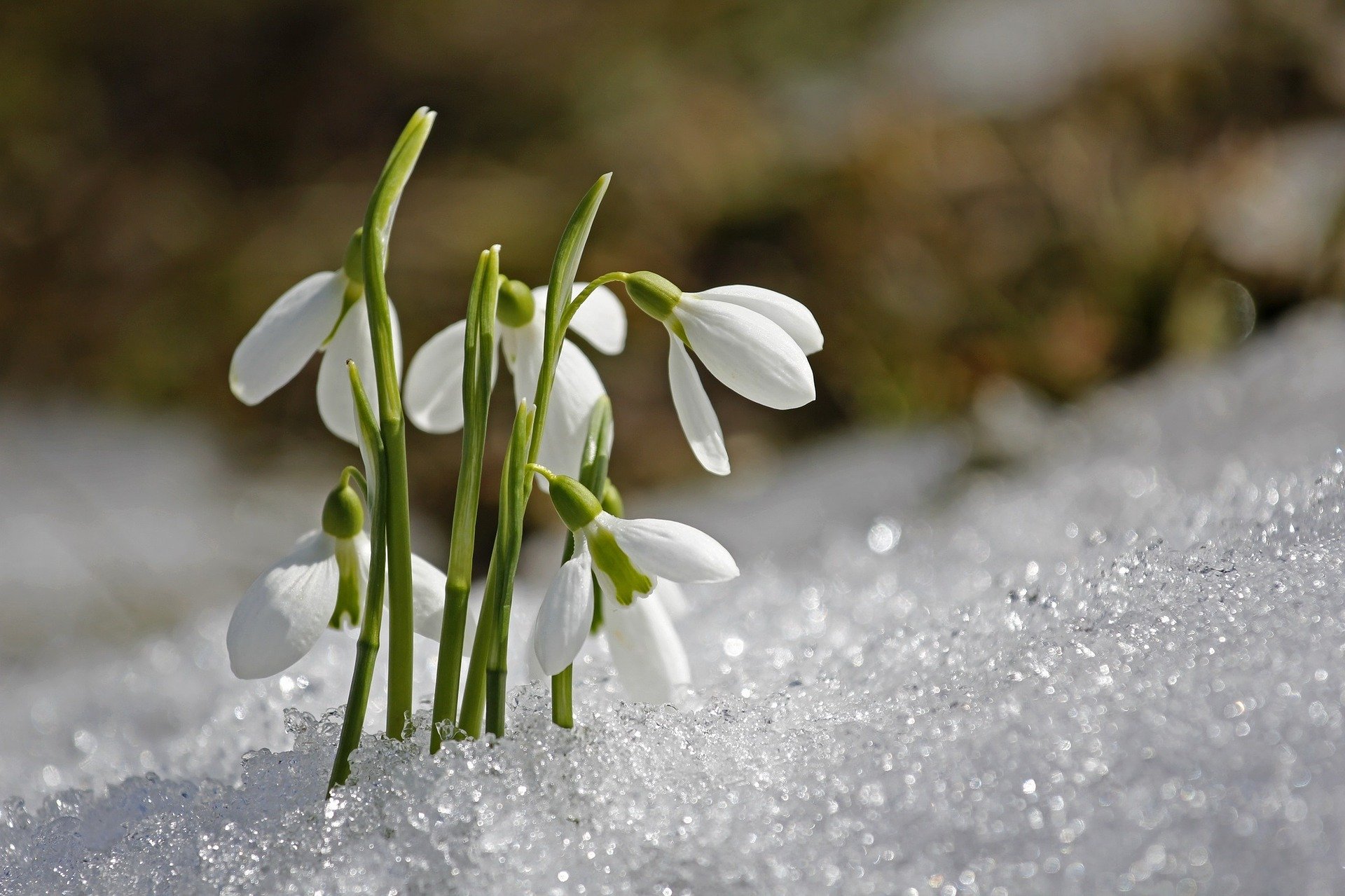 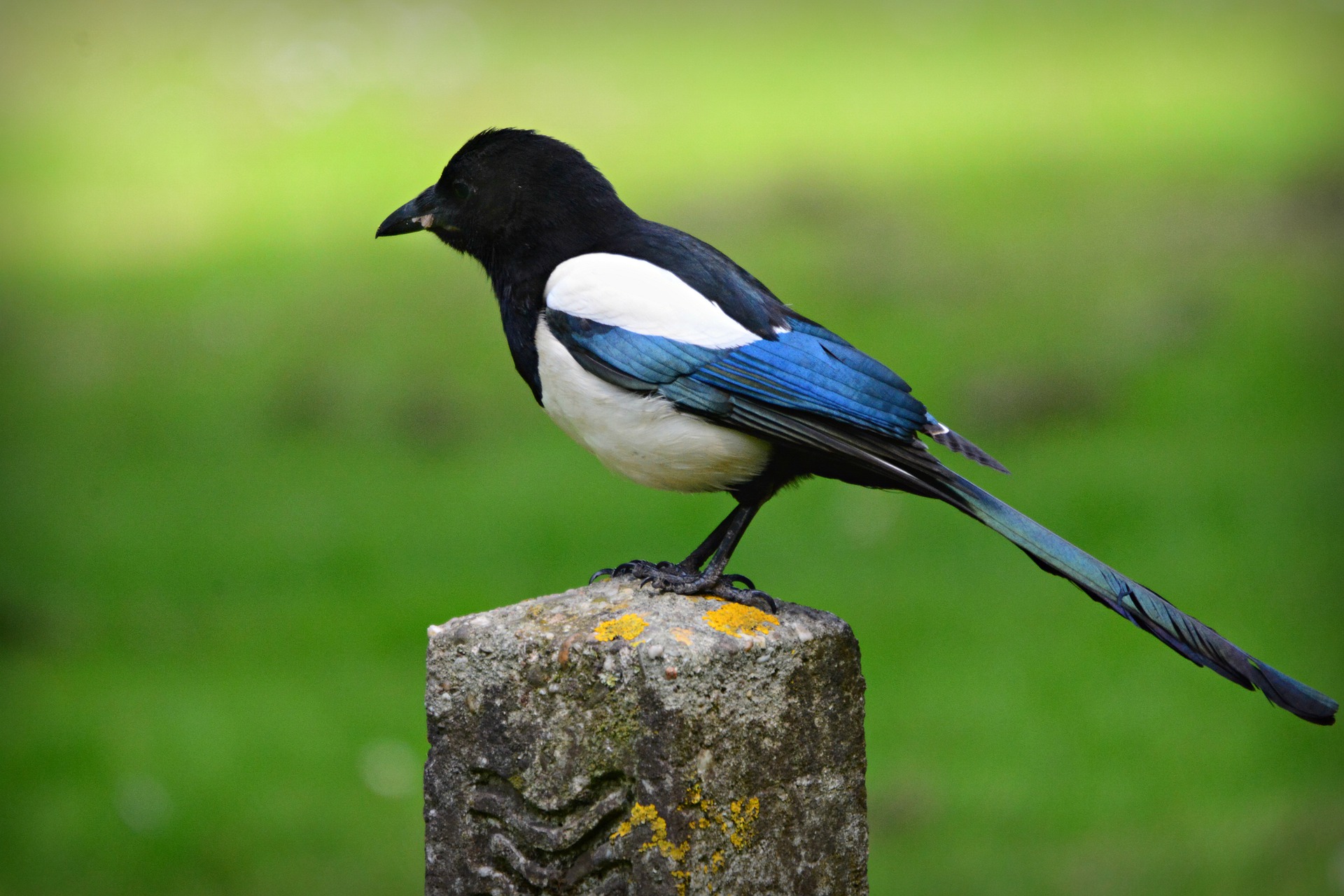 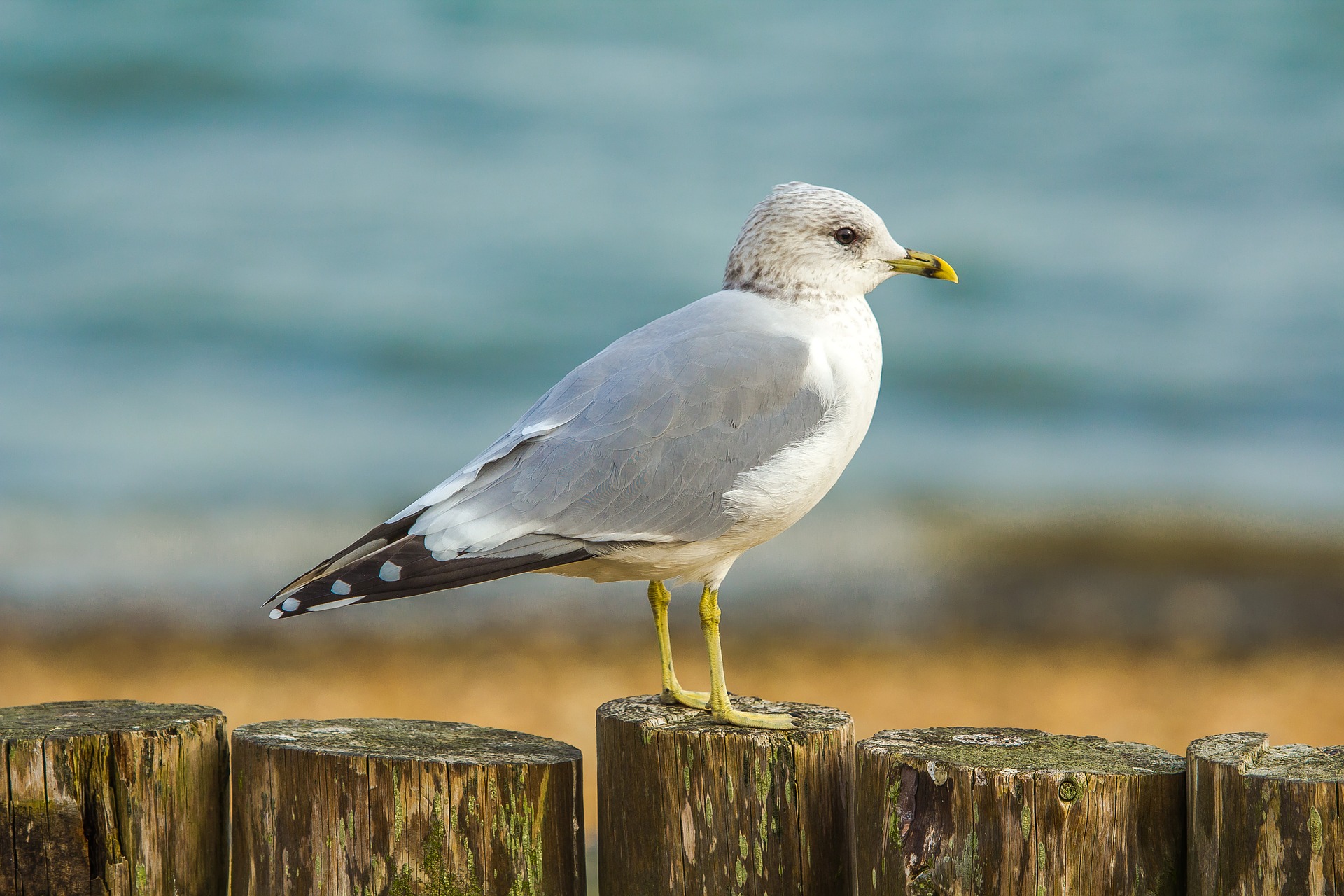 Tur-bingo
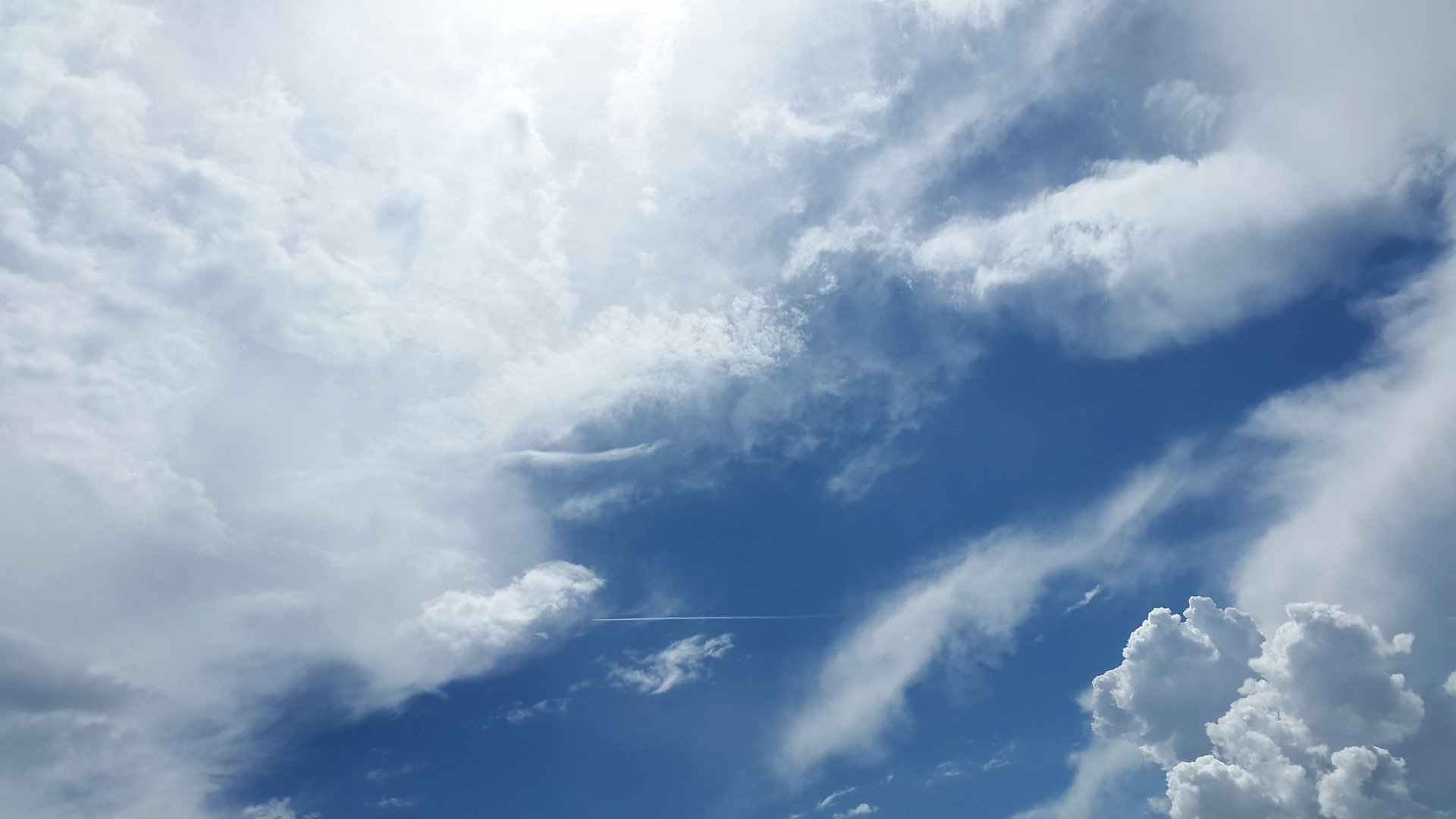 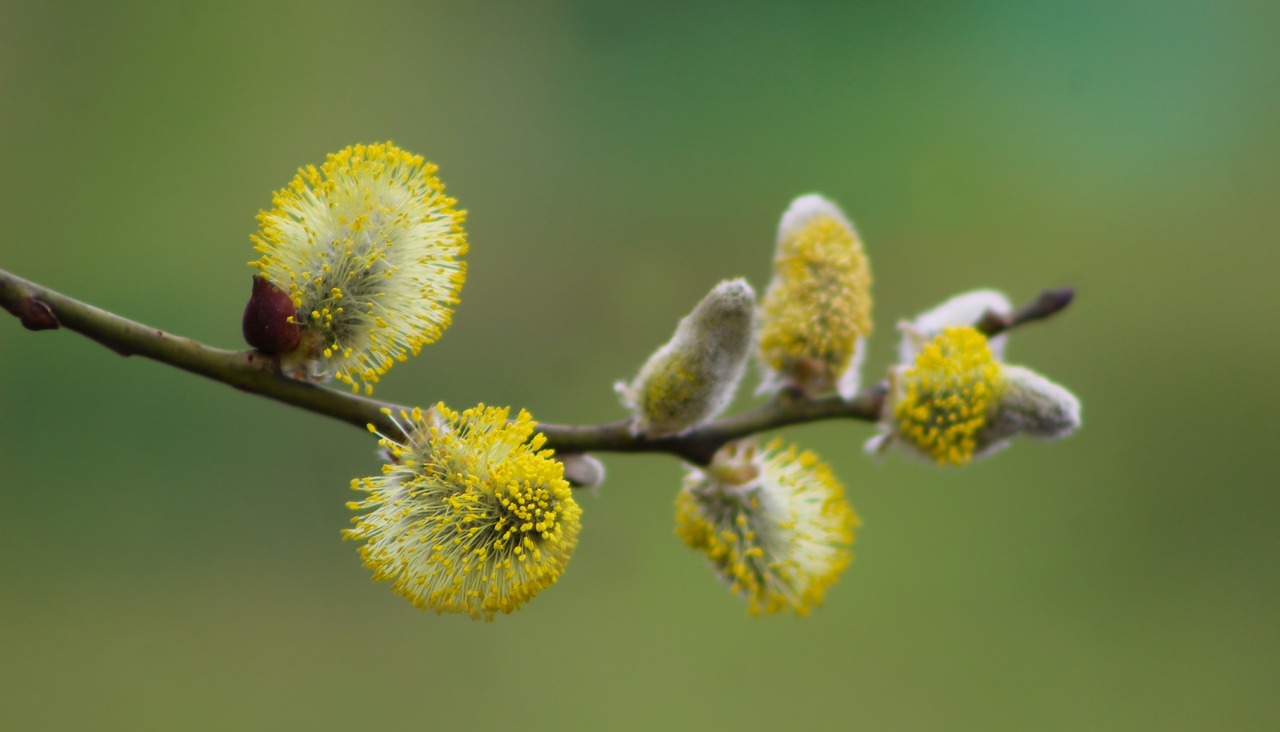 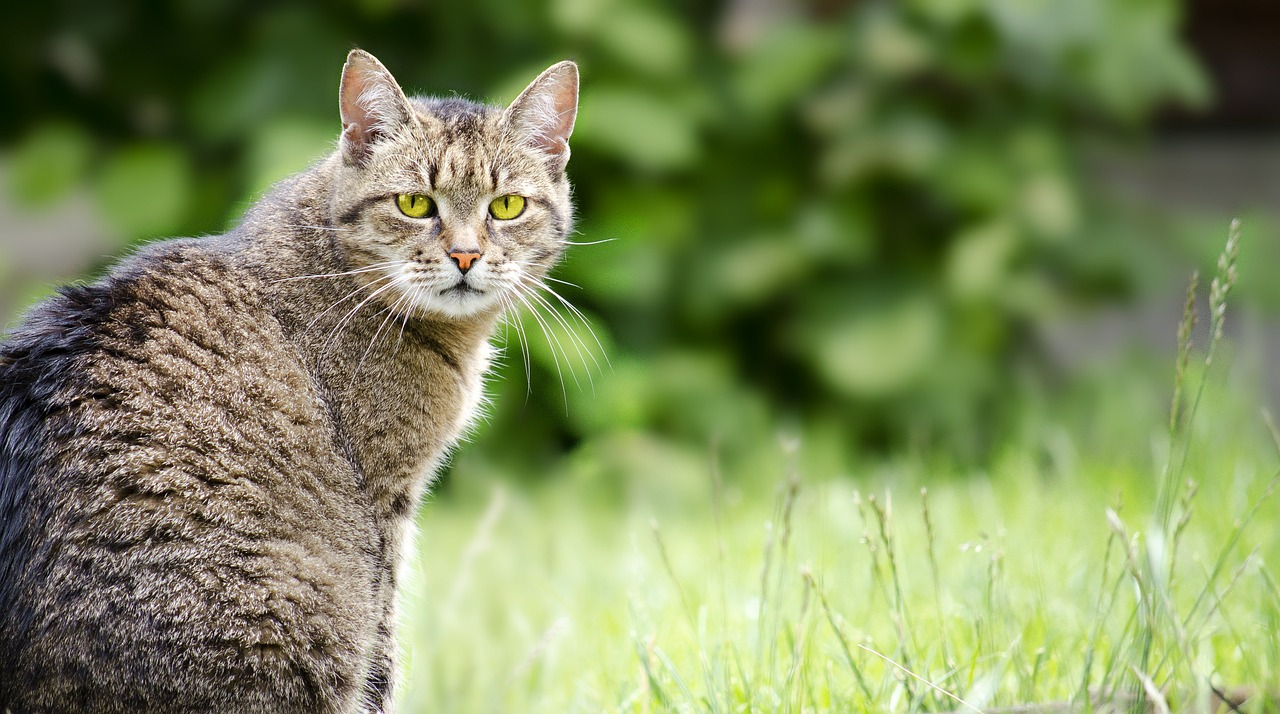 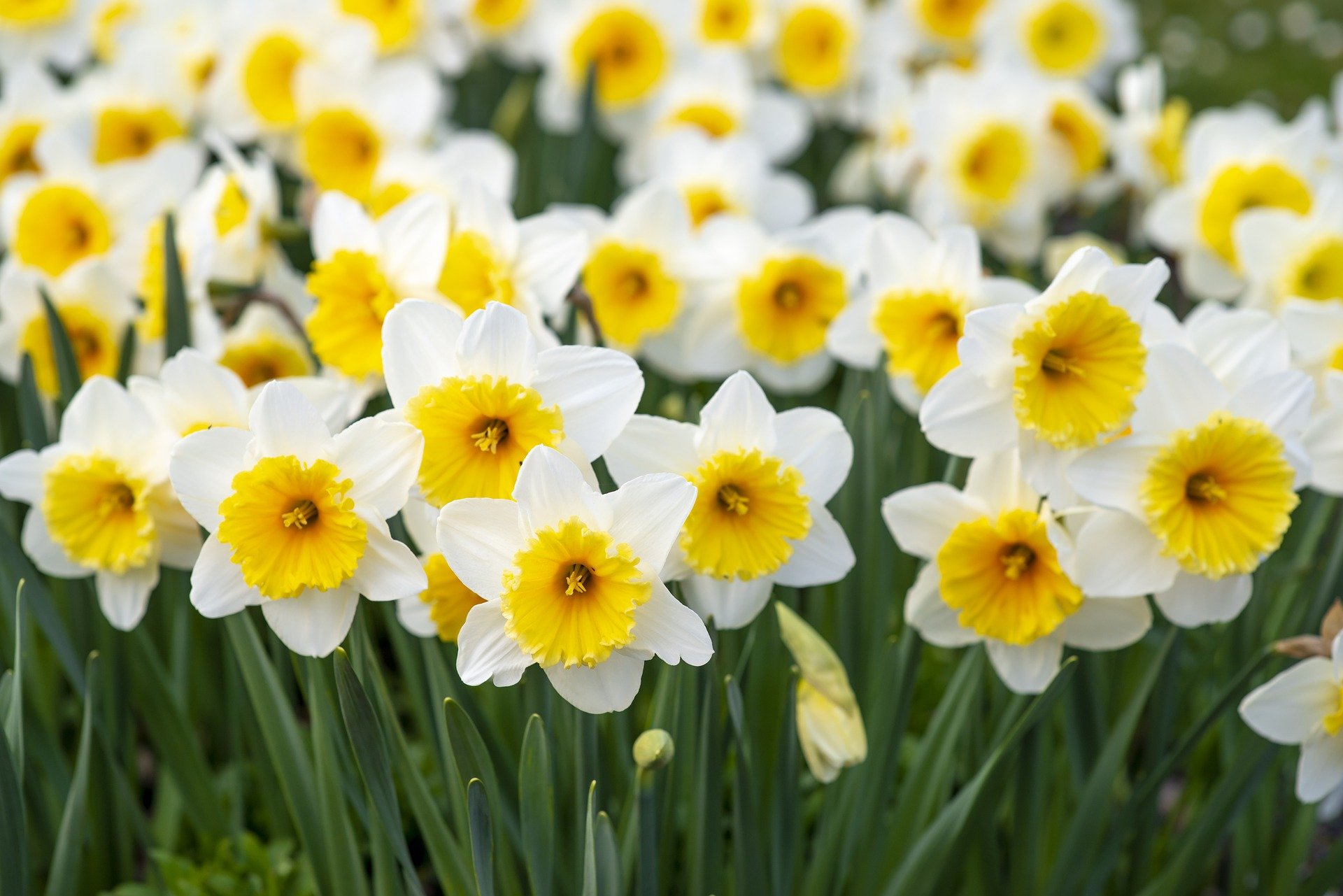 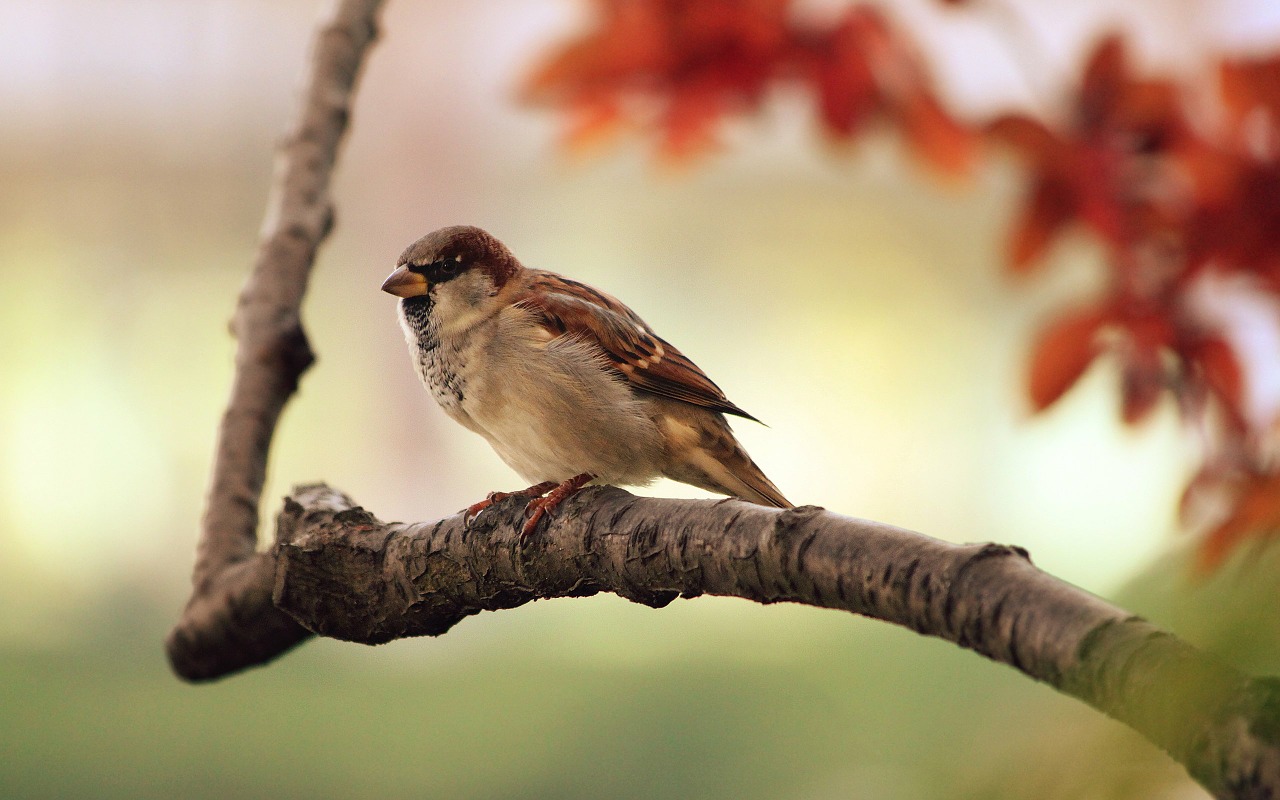 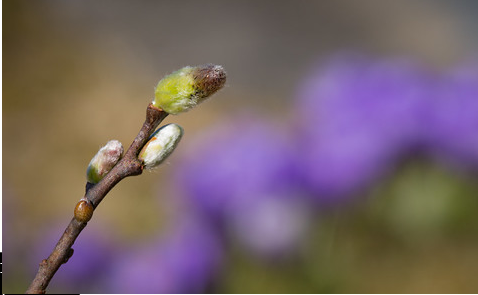 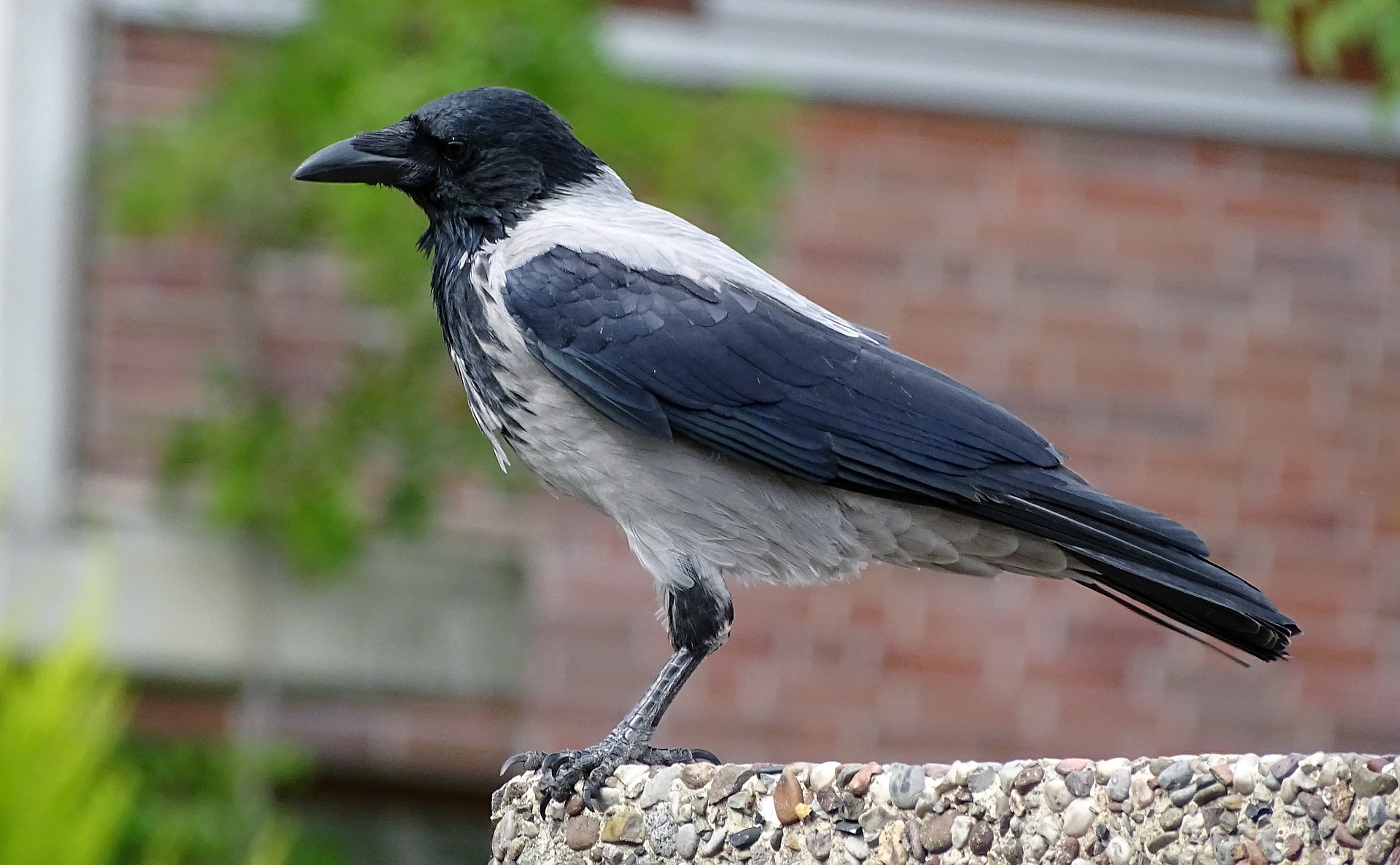 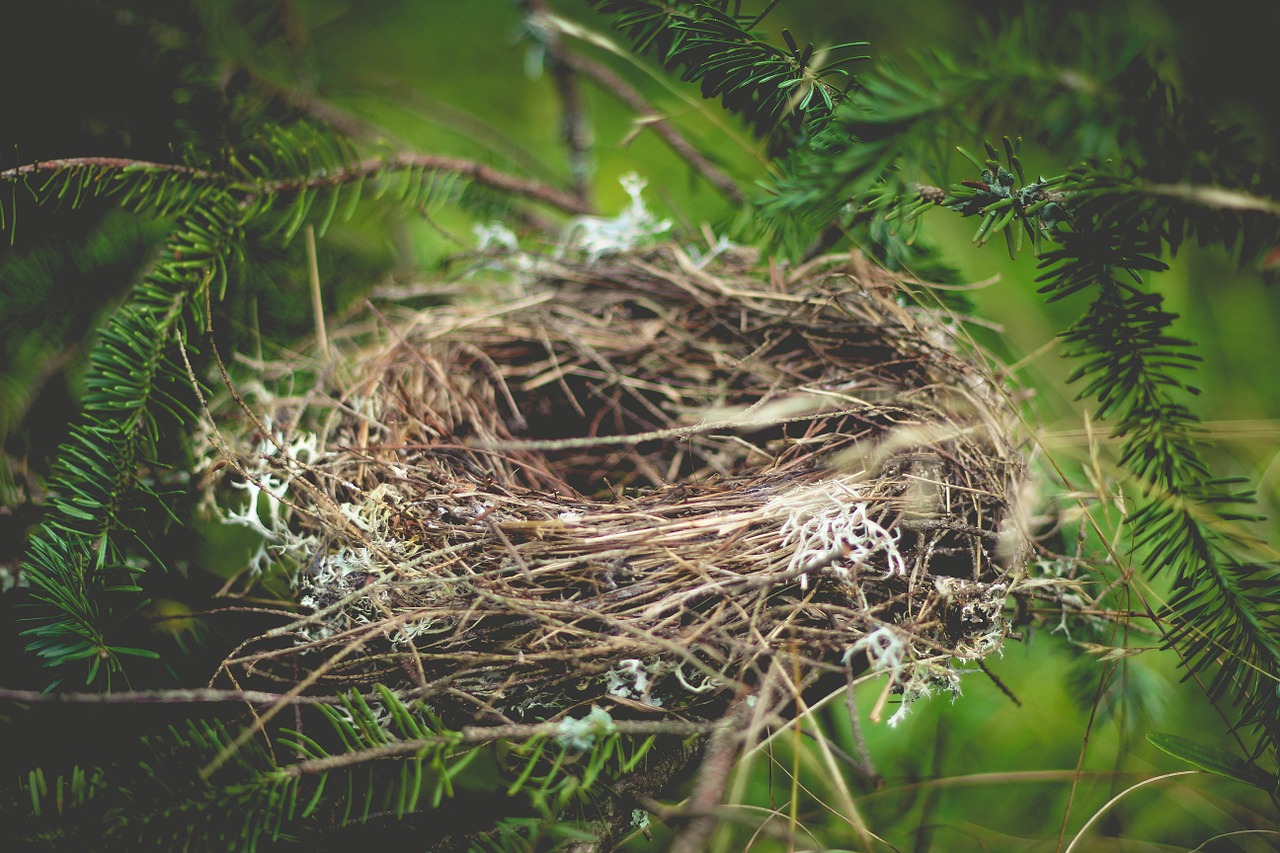 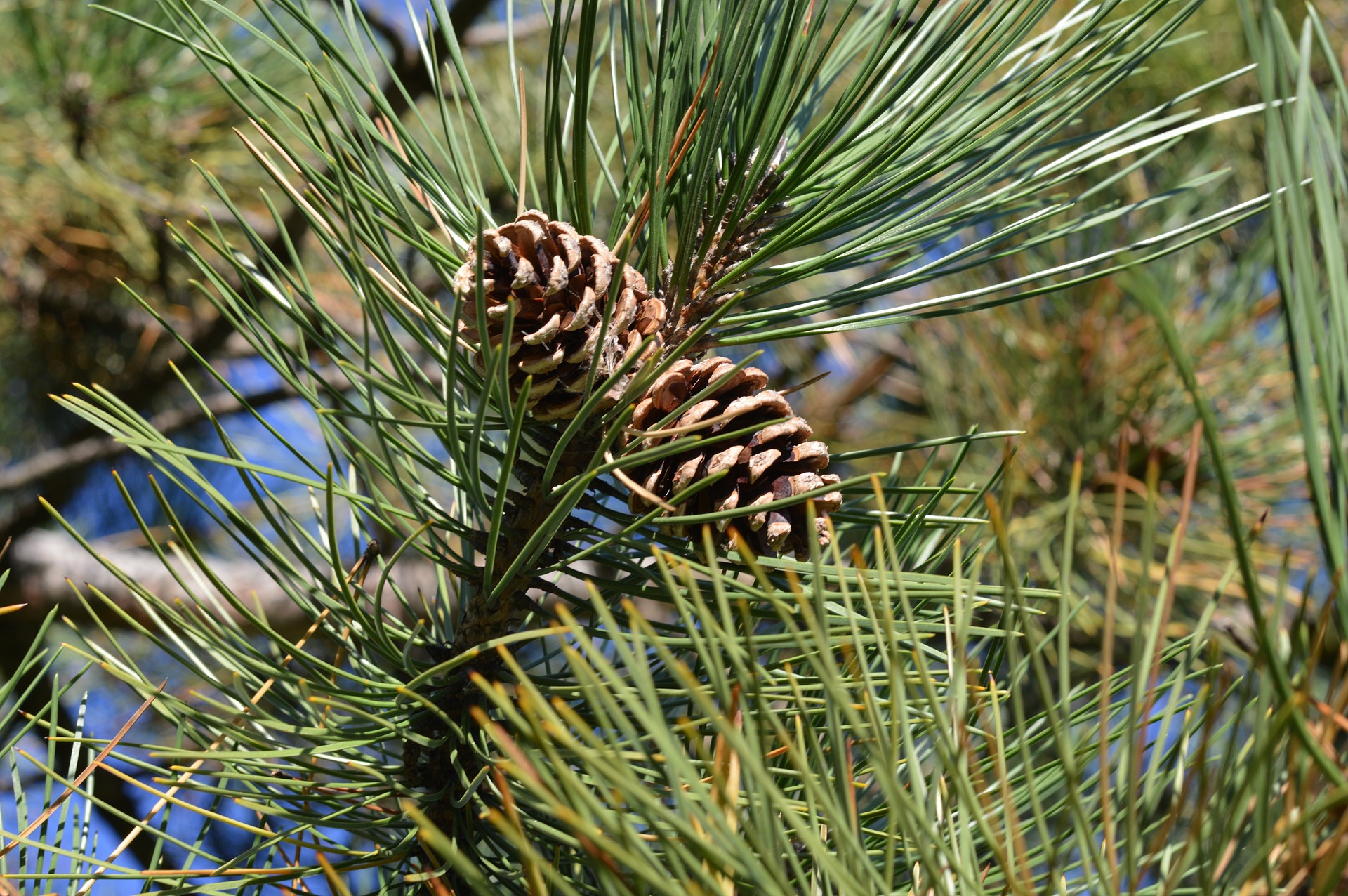 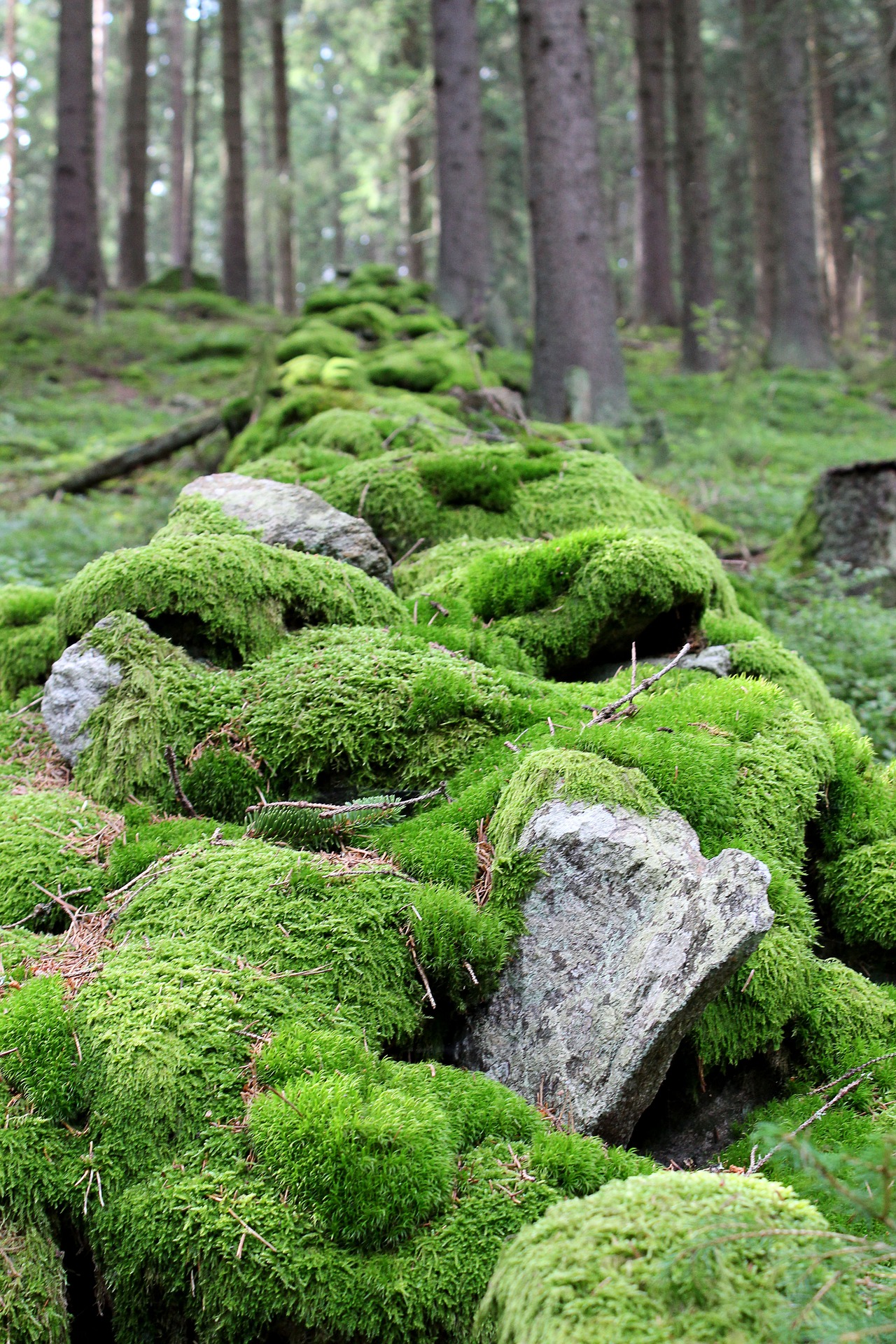 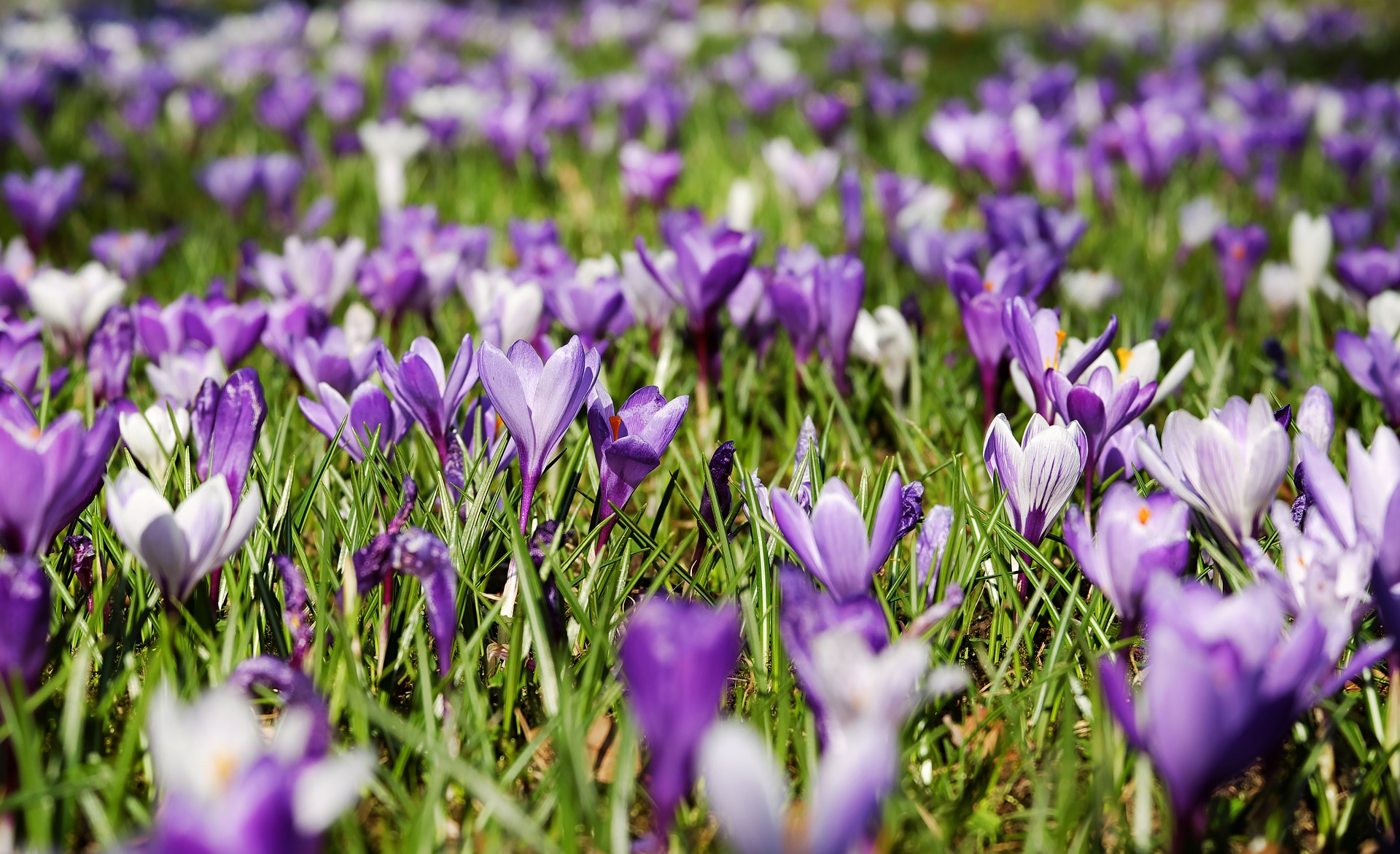 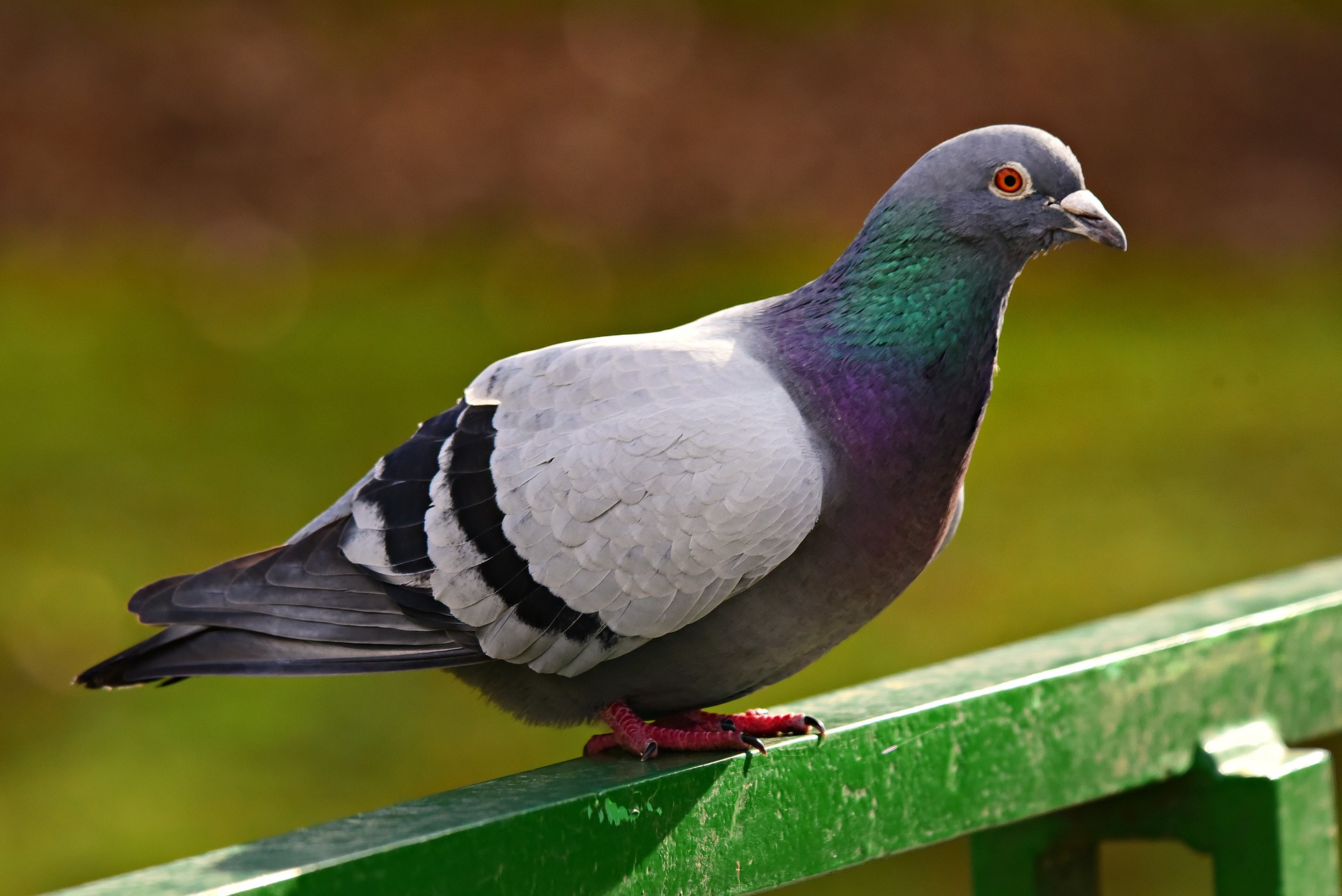